Lecture 6
So, what is “variance”?
Understanding and comparing distributions
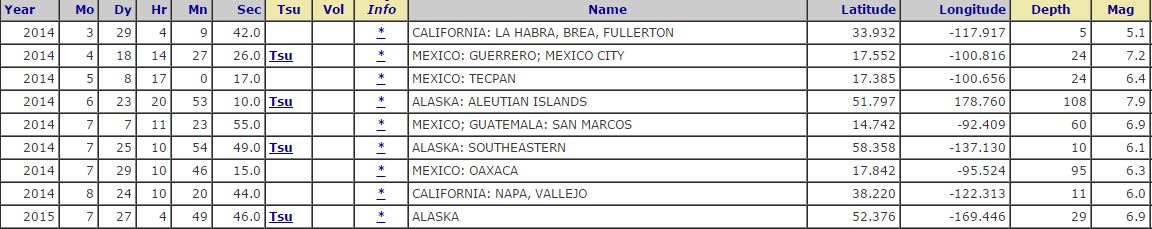 Magnitudes only
South America: 6.7 8.2 7.6 5.1 4.9 7.1  8.3 5.3 6.9 7.6 7.6
Median = 7.1      Mean = 6.84
North America: 5.1 7.2 6.4 7.9 6.9 6.1 6.3 6.0 6.9
Median = 6.4       Mean = 6.53
The distribution for North America is more 
symmetric; also in South America a typical
magnitude is higher
Stem-and-leaf display
We see again that in NA the typical magnitude is 6*, and in SA magnitudes are in general higher.
Boxplots
More boxplots: NA years 2010-2015
Outliers
An outlier is a value that does not fit in the data. However, there is no exact definition for “does not fit”
Boxplots provide one rule: anything that is greater than UQ+1.5xIQR or smaller than LQ-1.5xIQR is an outlier.
So what should we do?
One thing we can do is correct the value, if we are sure how. For example, if someone claims to be born in 20009, then most probably it’s 2009
Second good idea is to study two datas: one with the identified outlier, and one without
Timeplots
Suppose we have a lot of data. Say, some number for every day.
Before we summarized it in a histogram. But in this case we lost the “dynamics”: we do not see how things changed “day-by-day”
Also, we might want to see what happened every day, not in the average
Timeplots
Timeplots are good if we have “continuous time”. We would not do it, say, for a 100 vehicle models and their mpg’s.
We would do it in the “day-by-day” situation. (“year-by-year” too)
Daily temperature in Nashville (in F)
It was not observable
Computing an average does not make too much sense: who cares about the average over a year??
First, let’s compute the monthly averages.
That’s already a bit better.
Now, we want to picture
it. One option is the 
“timeplot”.
A timeplot of monthly averages
Here the connecting segments just show us the direction: does the temperature increase or decrease?
We see the clear pattern here, which we could predict from common sense
A timeplot for daily temperatures
One particularly interesting thing we see from the timeplot is that the daily temperatures first only increase, then only decrease; with very few exceptions!
We would not get it from a histogram or a boxplot
Warning
On page 98 it is written that “Excel cannot make boxplots”. This is a lie: Excel can make boxplots very well.
Homework
Read Chapter 4. Be careful with Section 4.5: it is a little vague.
Do pp. 99+: 2,4 (write a few sentences about similarities, differences and patterns), 16, 18a, 19ade, 22bc, 25, 30abc, 31